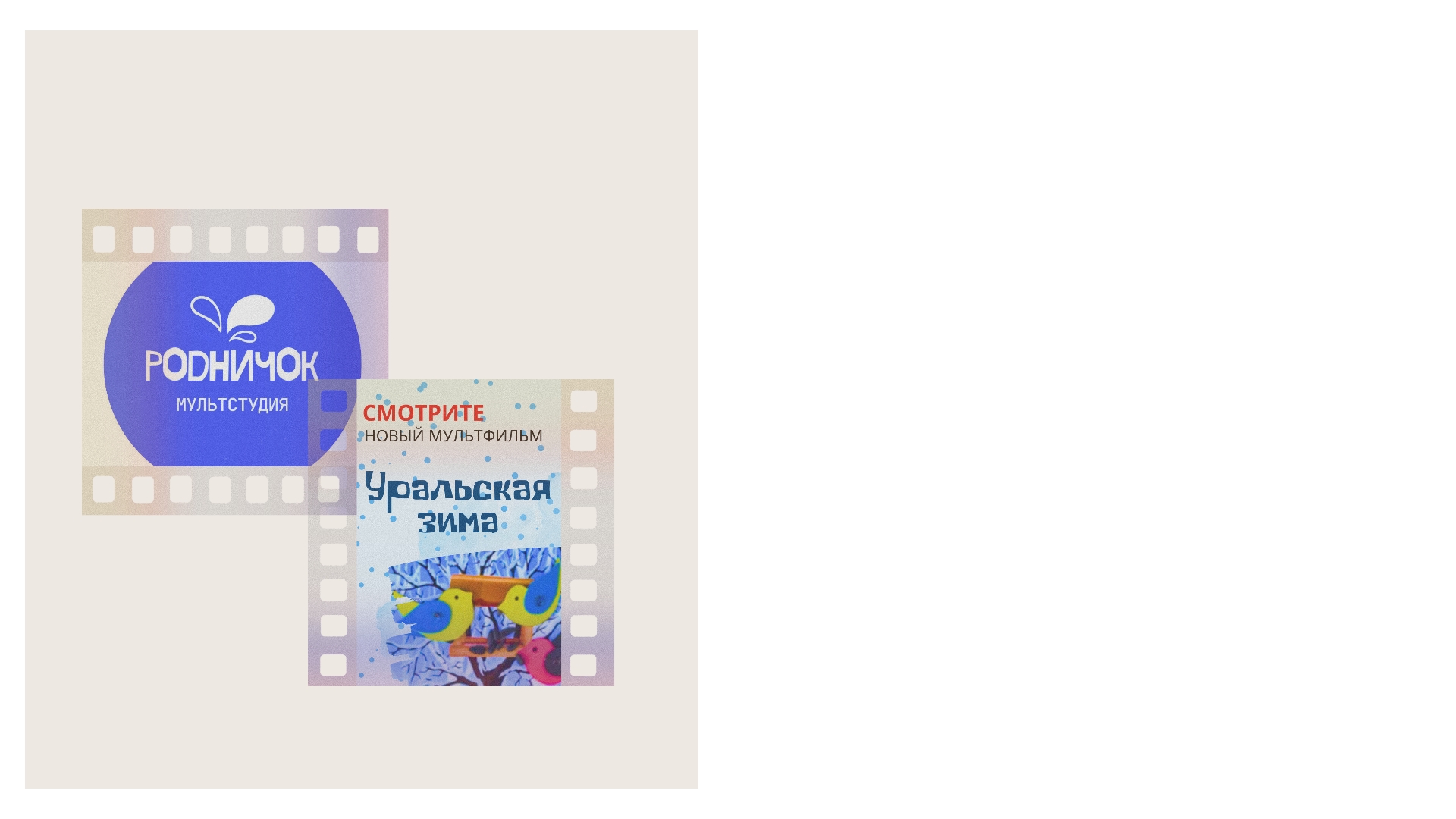 Горноуральский городской округ Муниципальное бюджетное дошкольное  образовательное учреждение
детский сад №26
ОБРАЗОВАТЕЛЬНЫЙ ТУР
Детская мультипликация. От идеи до мультфильма
Обложка. 
Титры. 
Афиша. 
Реклама мультфильма
Екатерина Викторовна Ваткина,
социальный педагог 
МБДОУ детский сад №26
2024
Обложка  - неотъемлемая часть мультфильма
Титры -  поясняющие надписи
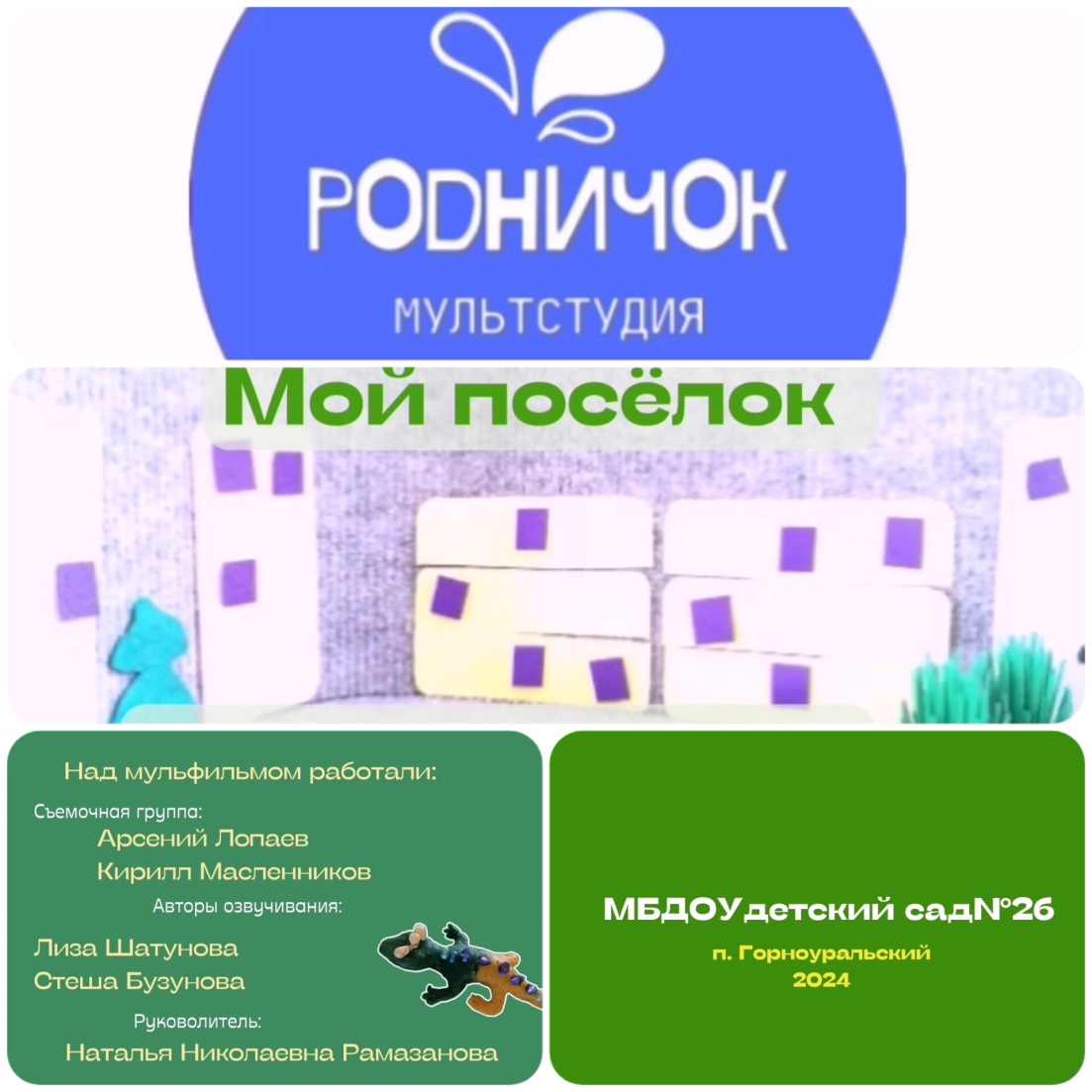 Начальные титры
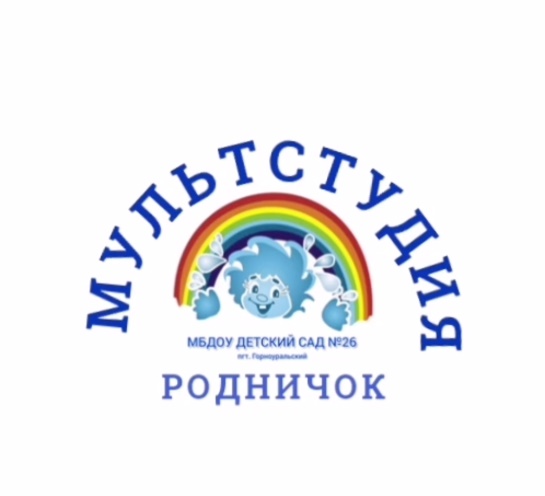 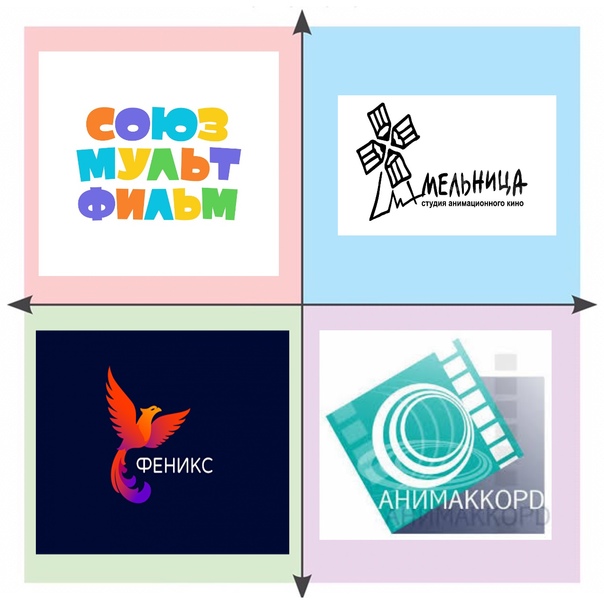 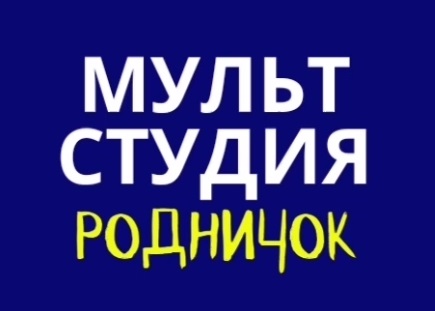 Начальные титры
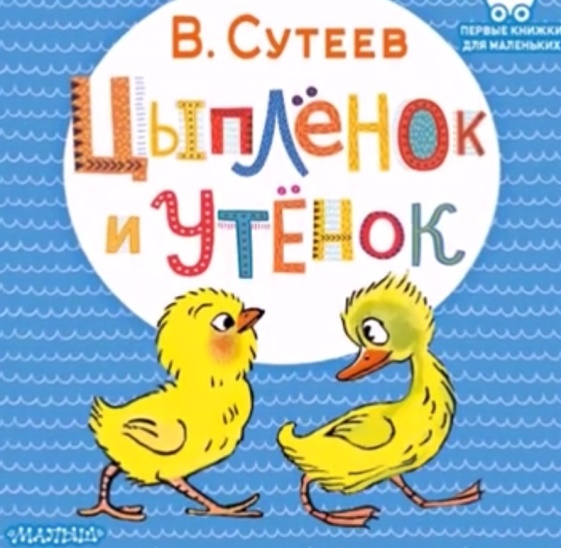 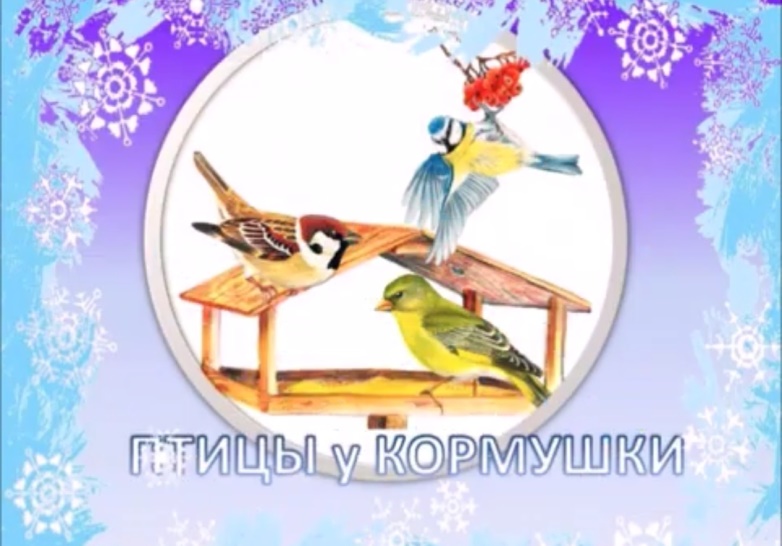 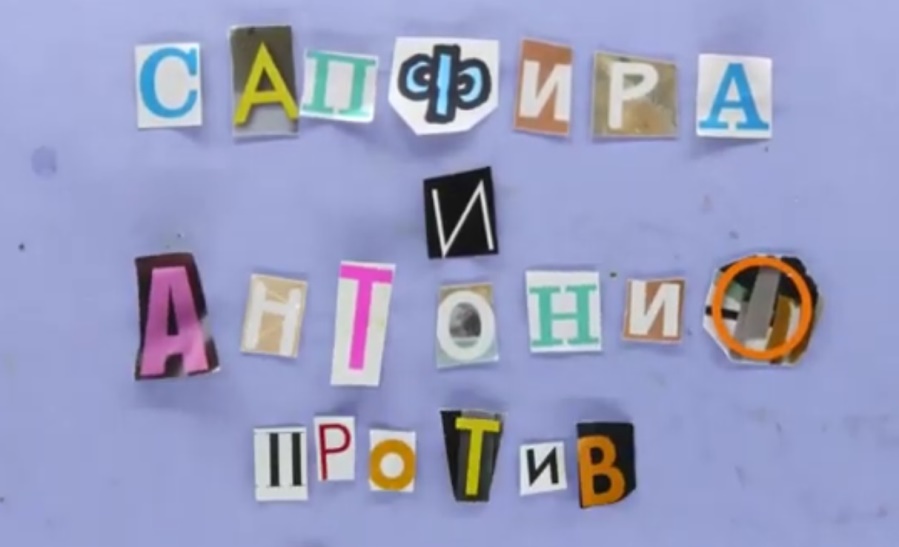 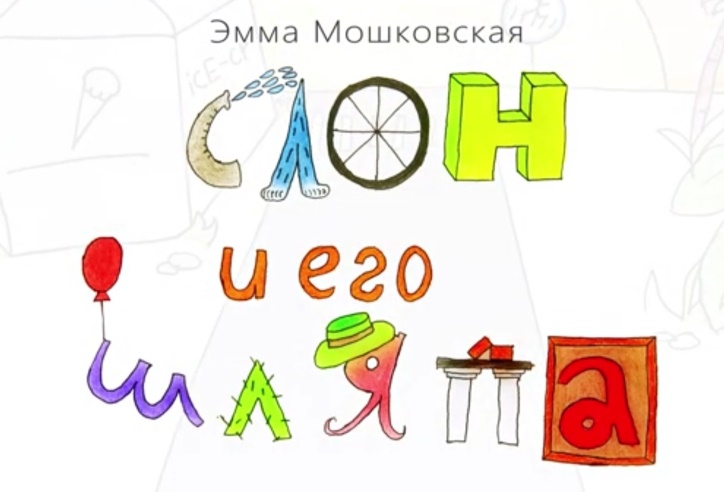 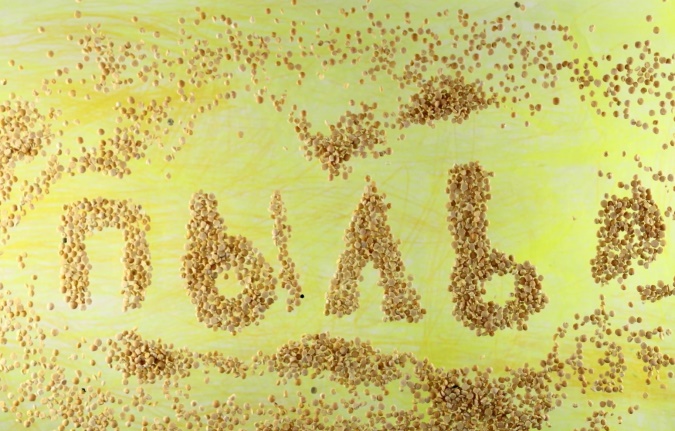 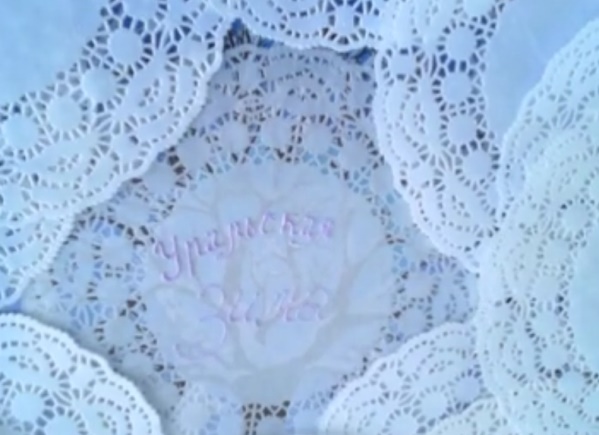 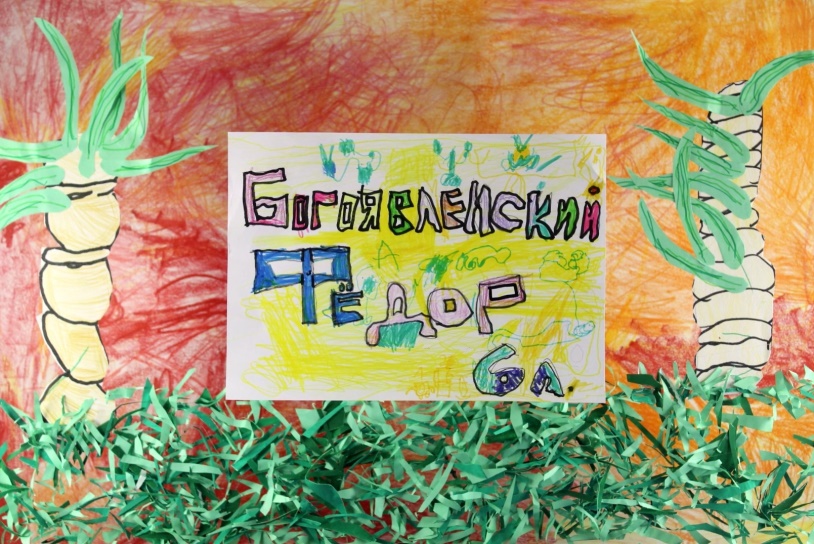 Заключительные титры
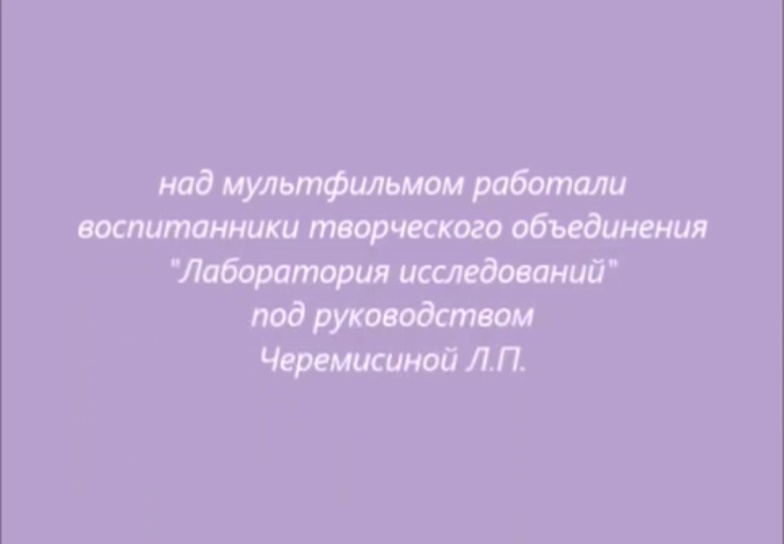 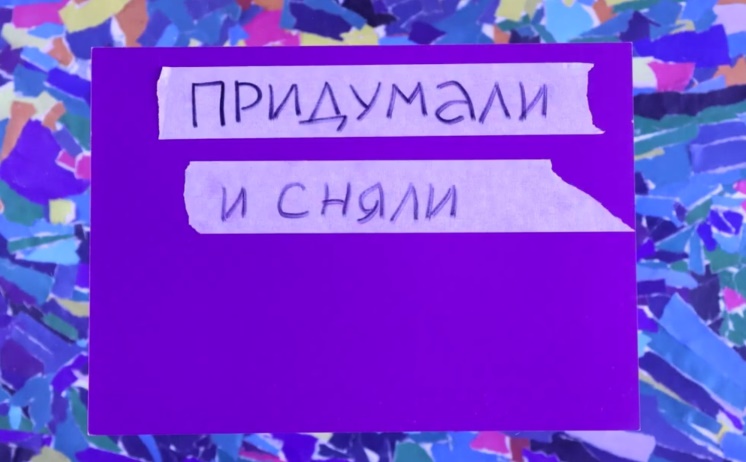 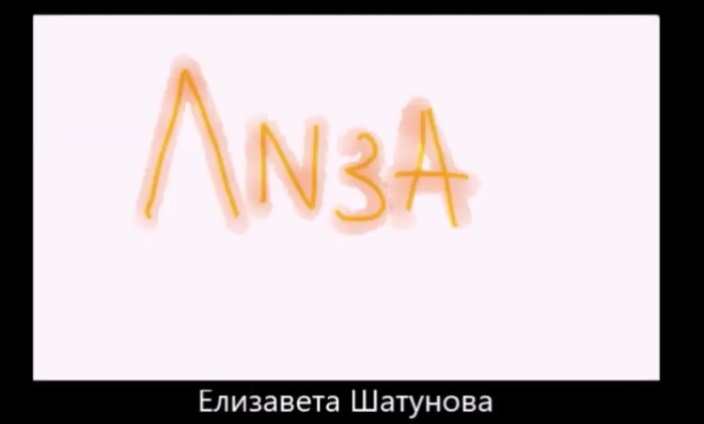 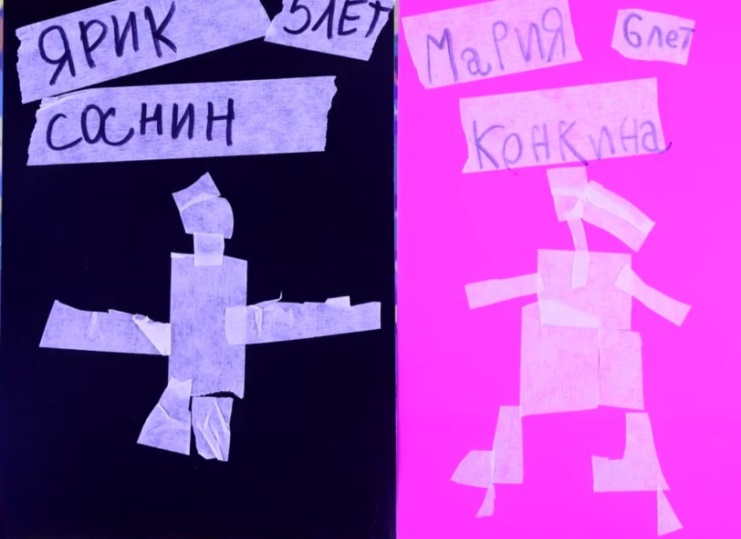 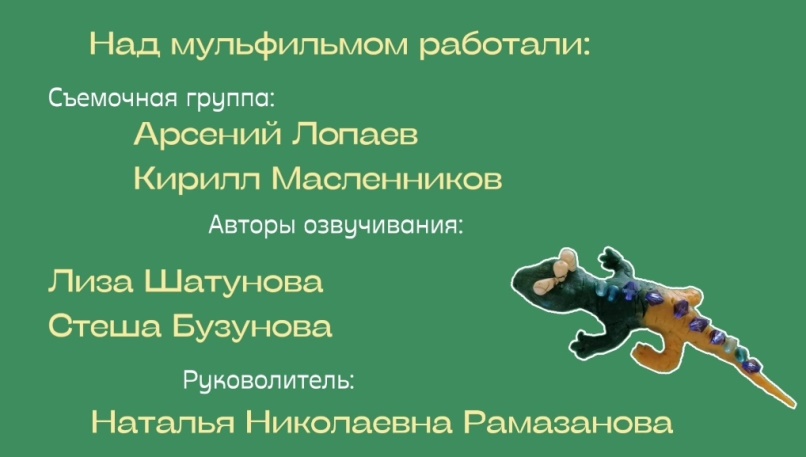 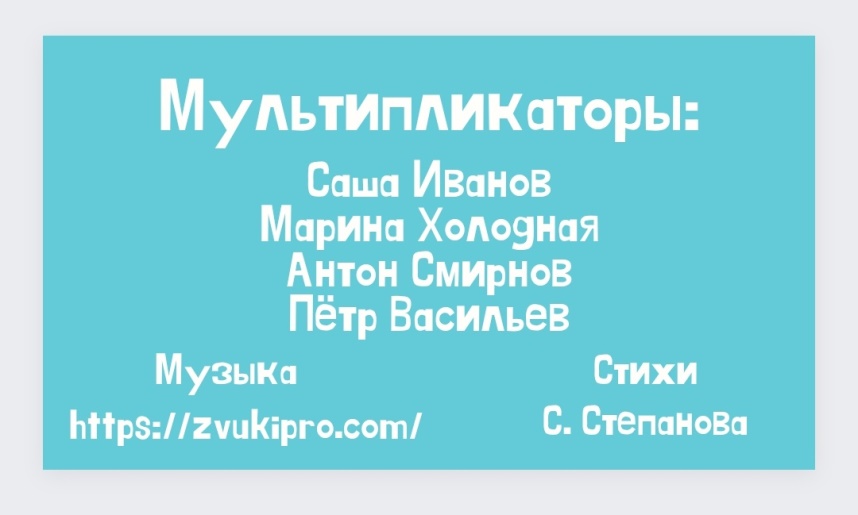 Заключительные титры
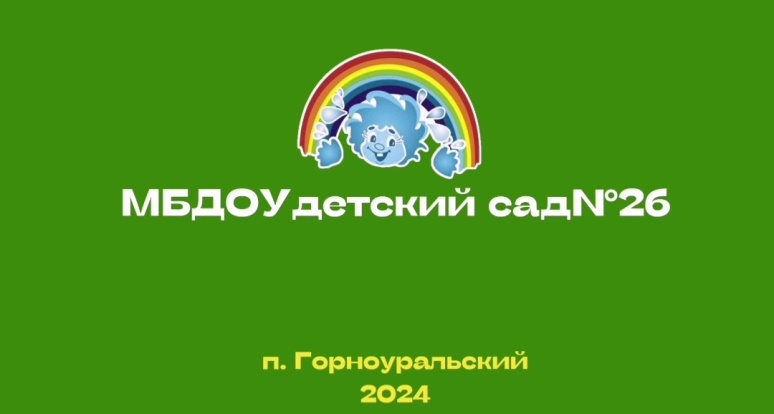 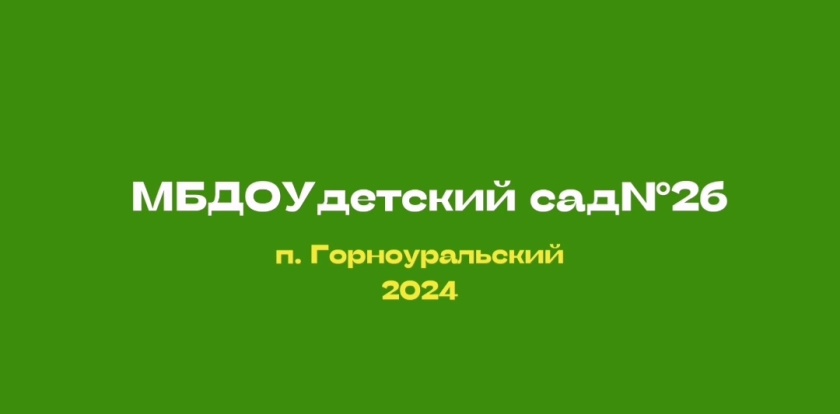 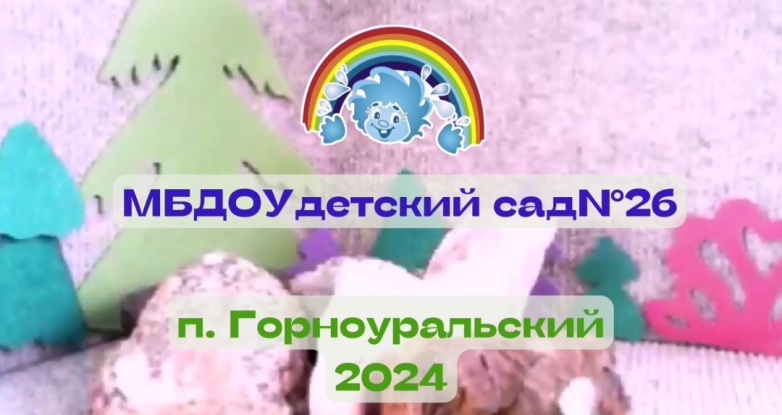 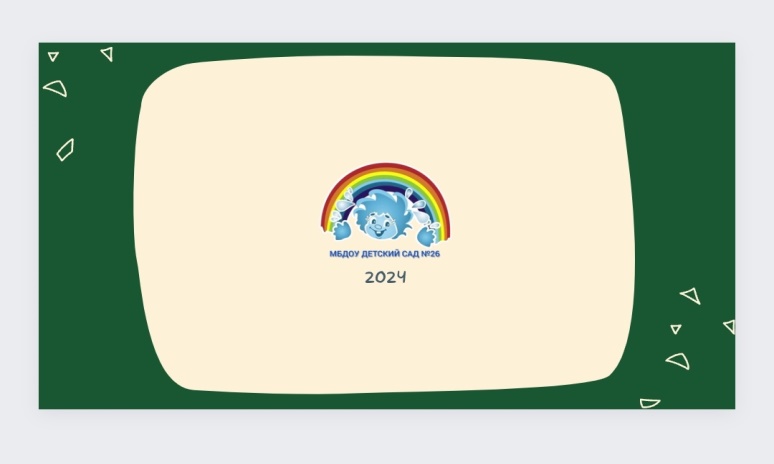 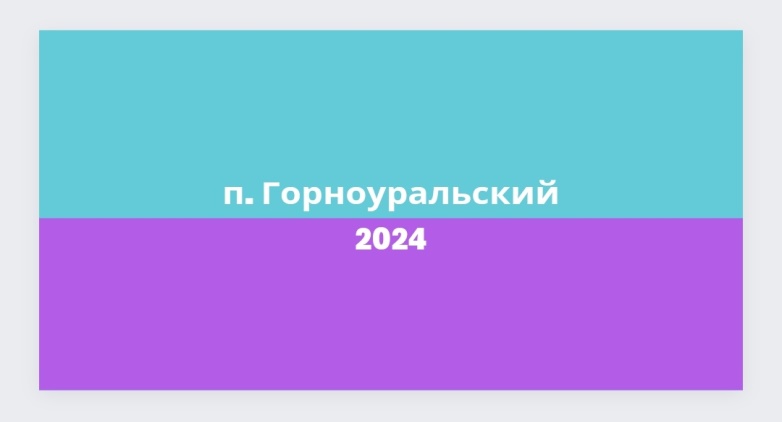 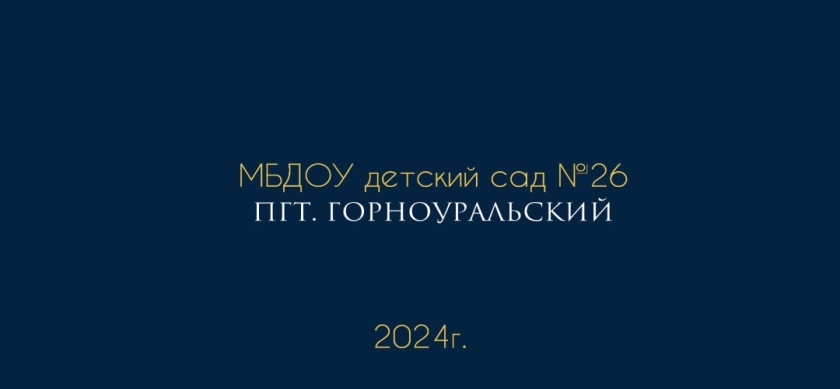 ПРОЕКТЫ ОБЛОЖЕК
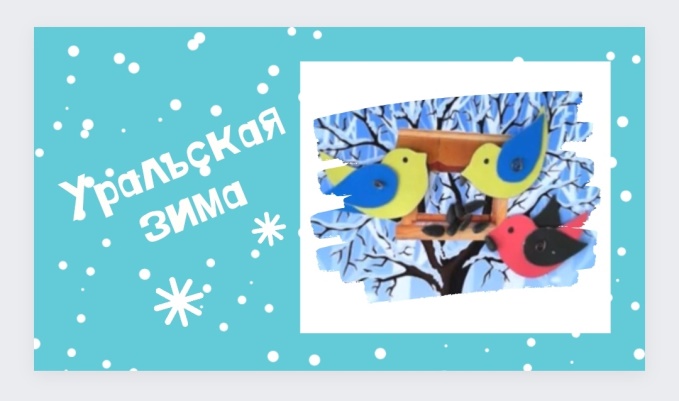 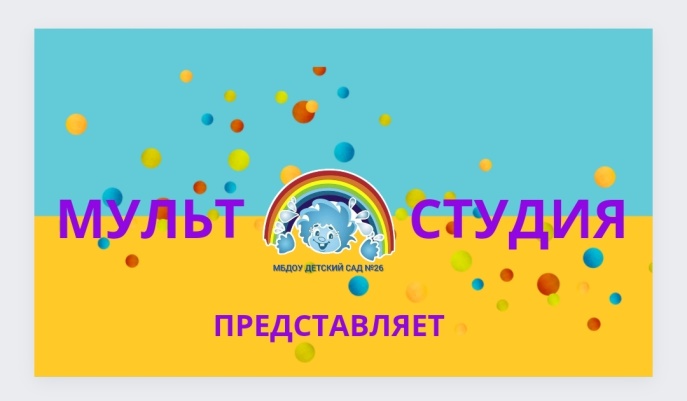 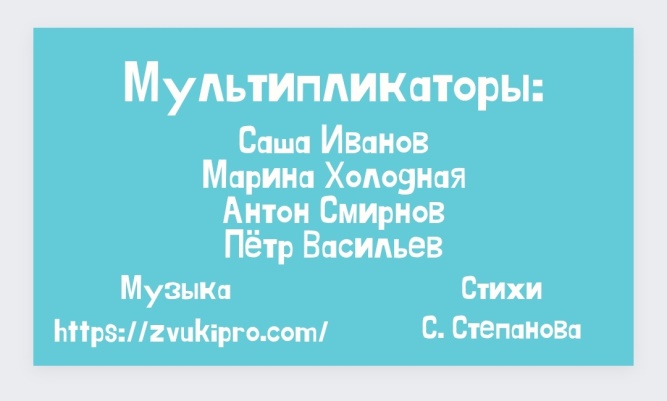 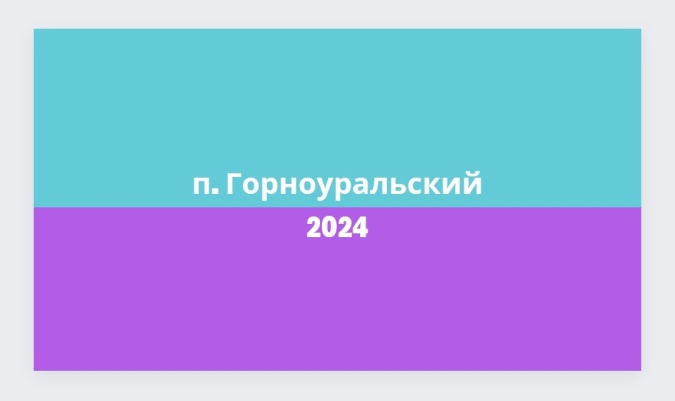 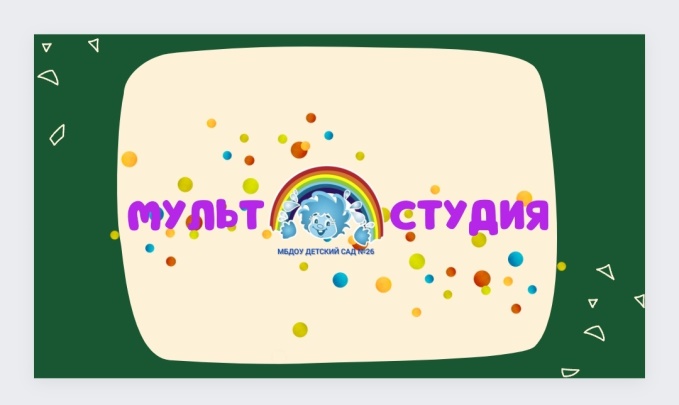 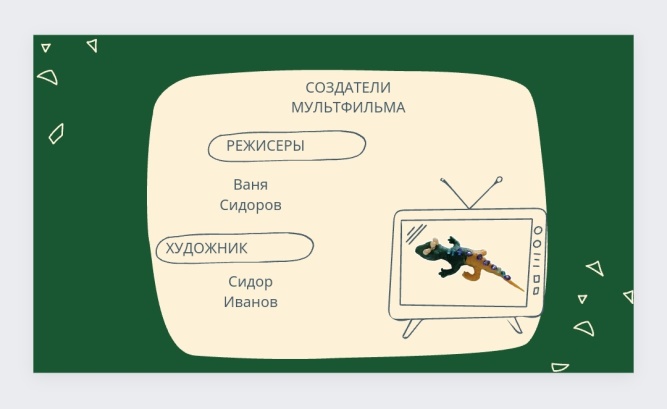 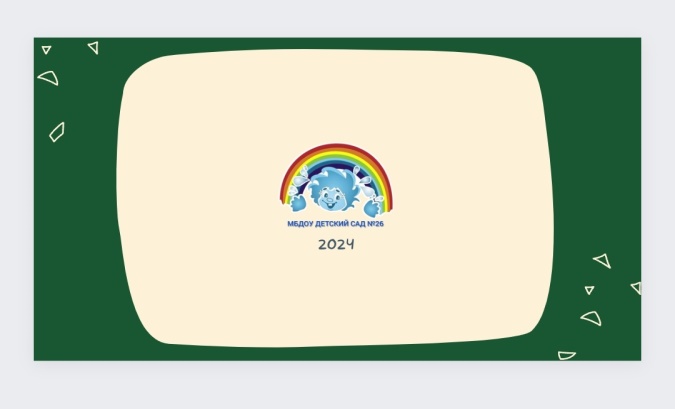 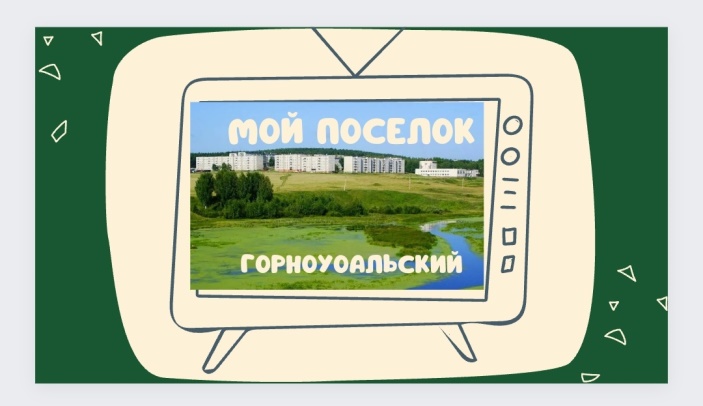 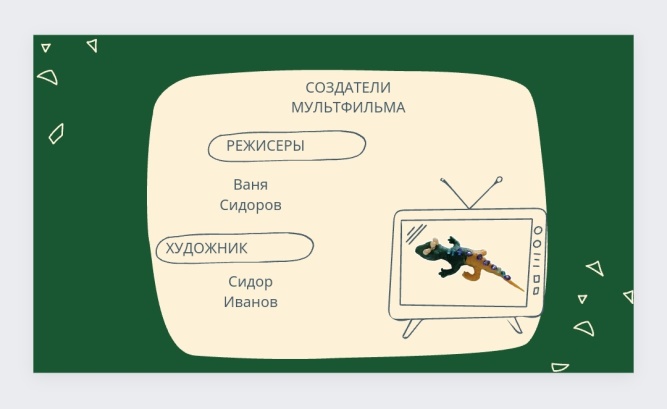 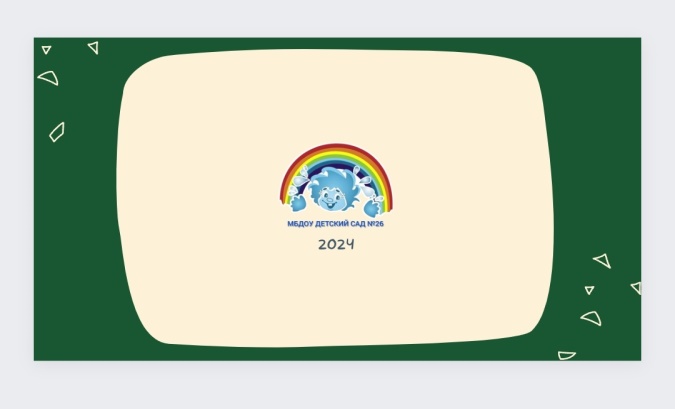 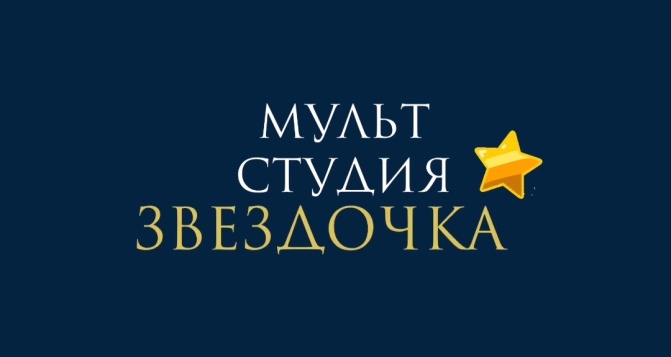 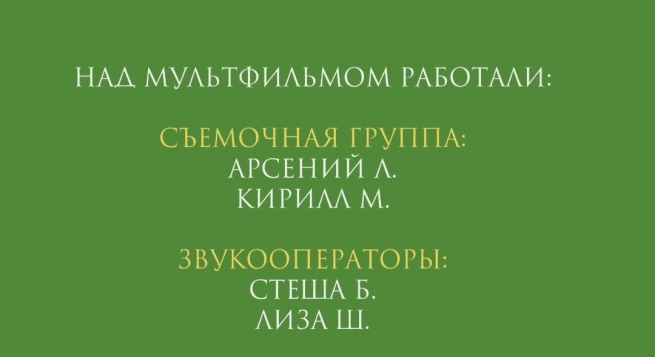 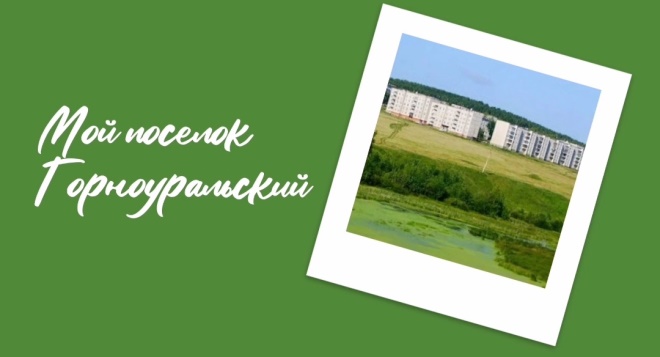 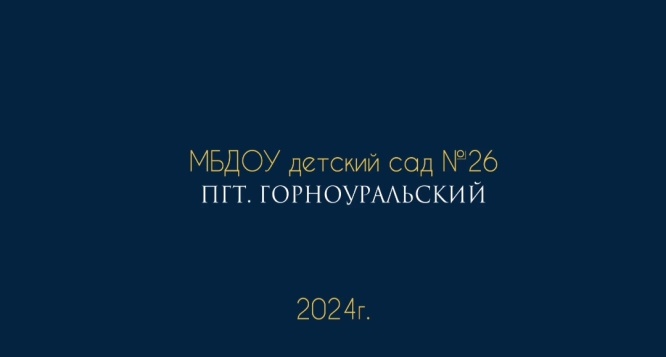 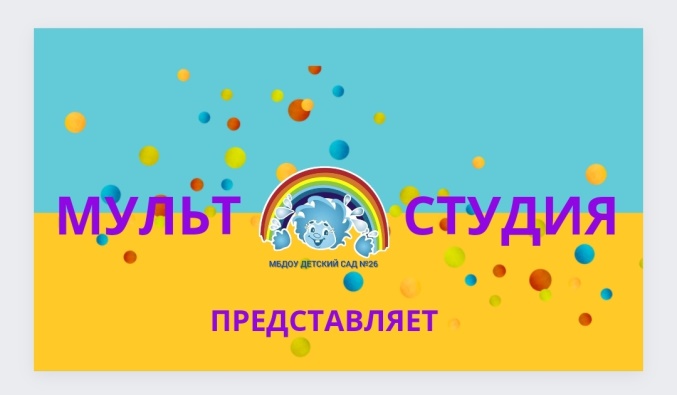 ГРАФИЧЕСКИЙ РЕДАКТОР
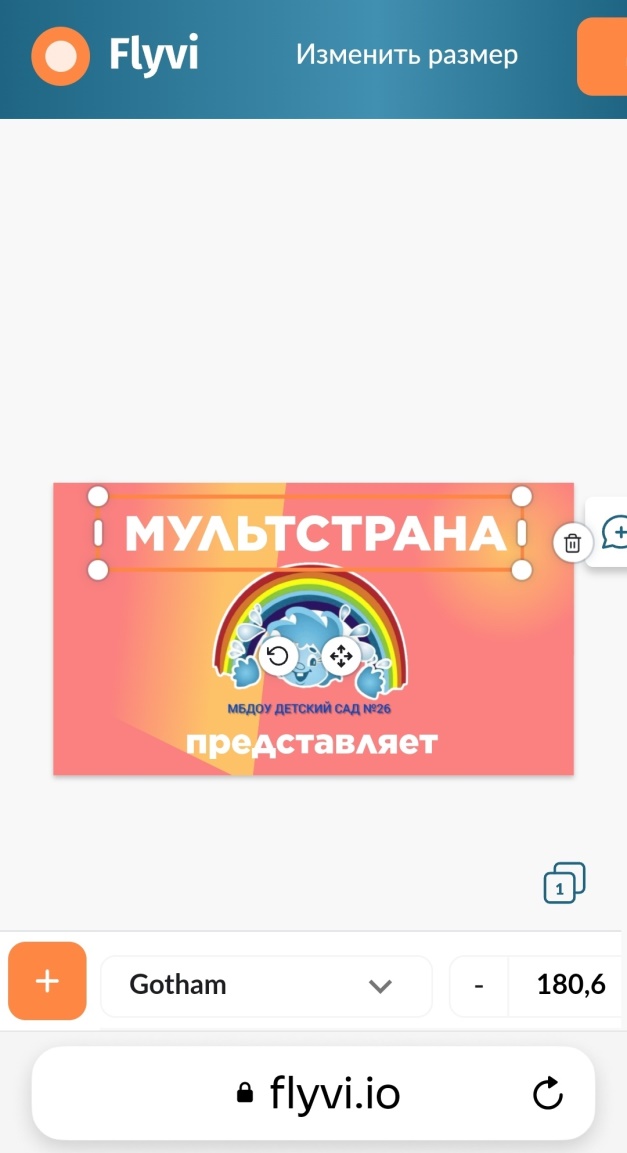 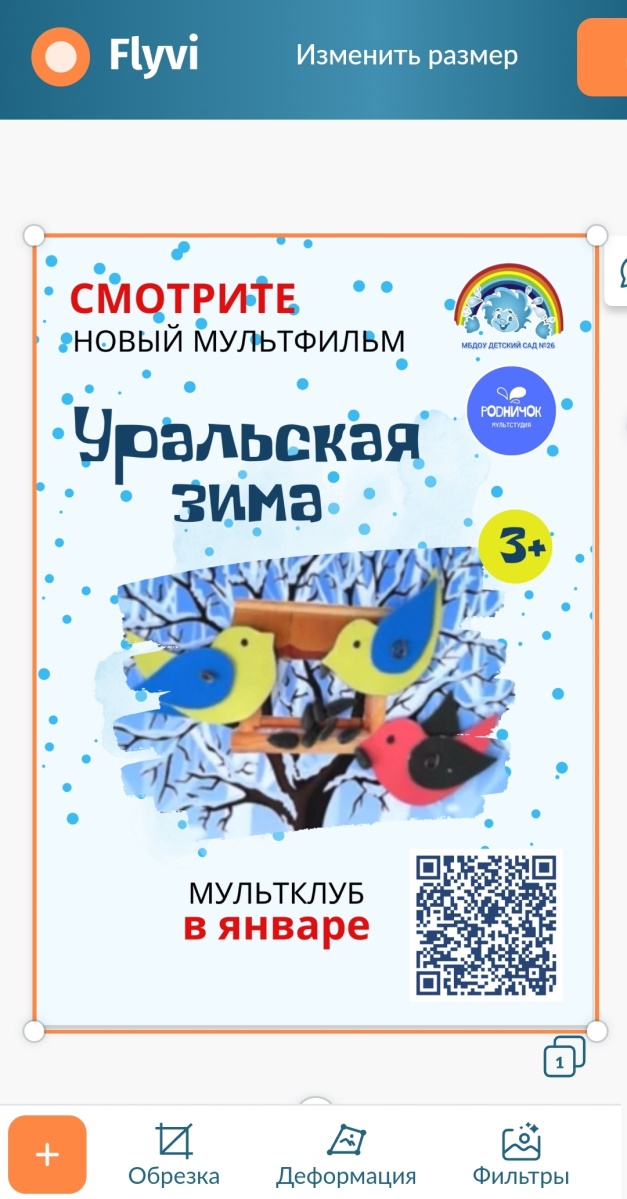 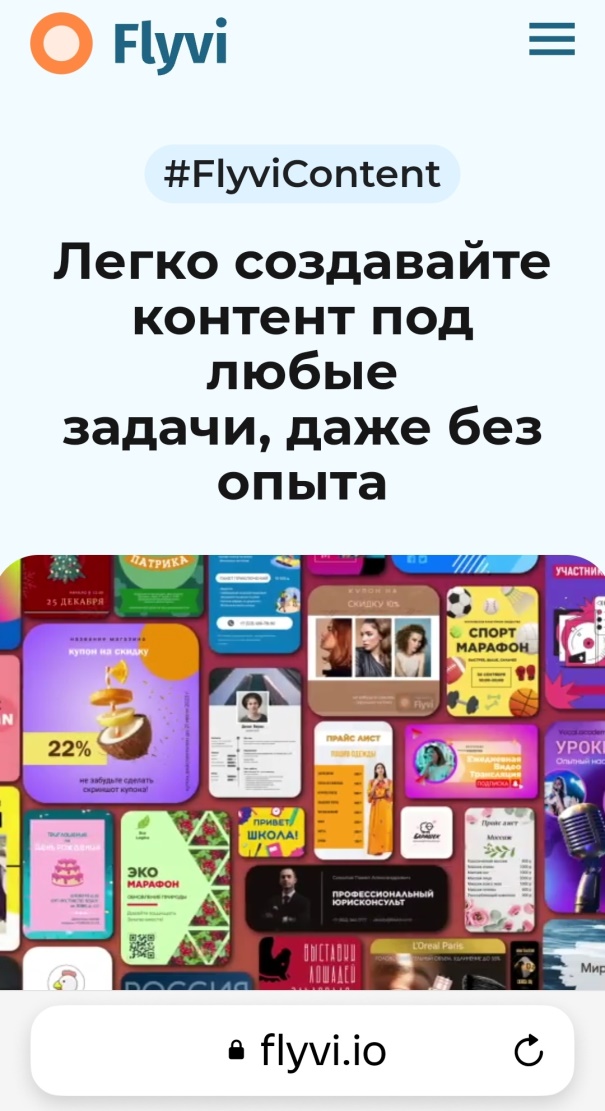 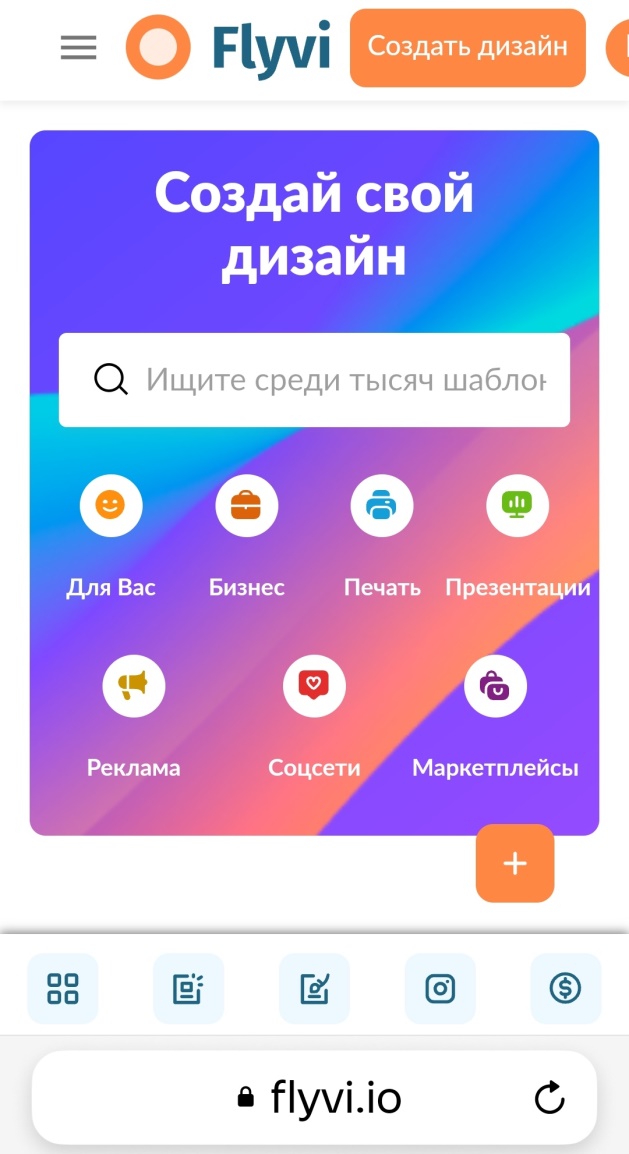 МУЛЬТФИЛЬМ ГОТОВ!
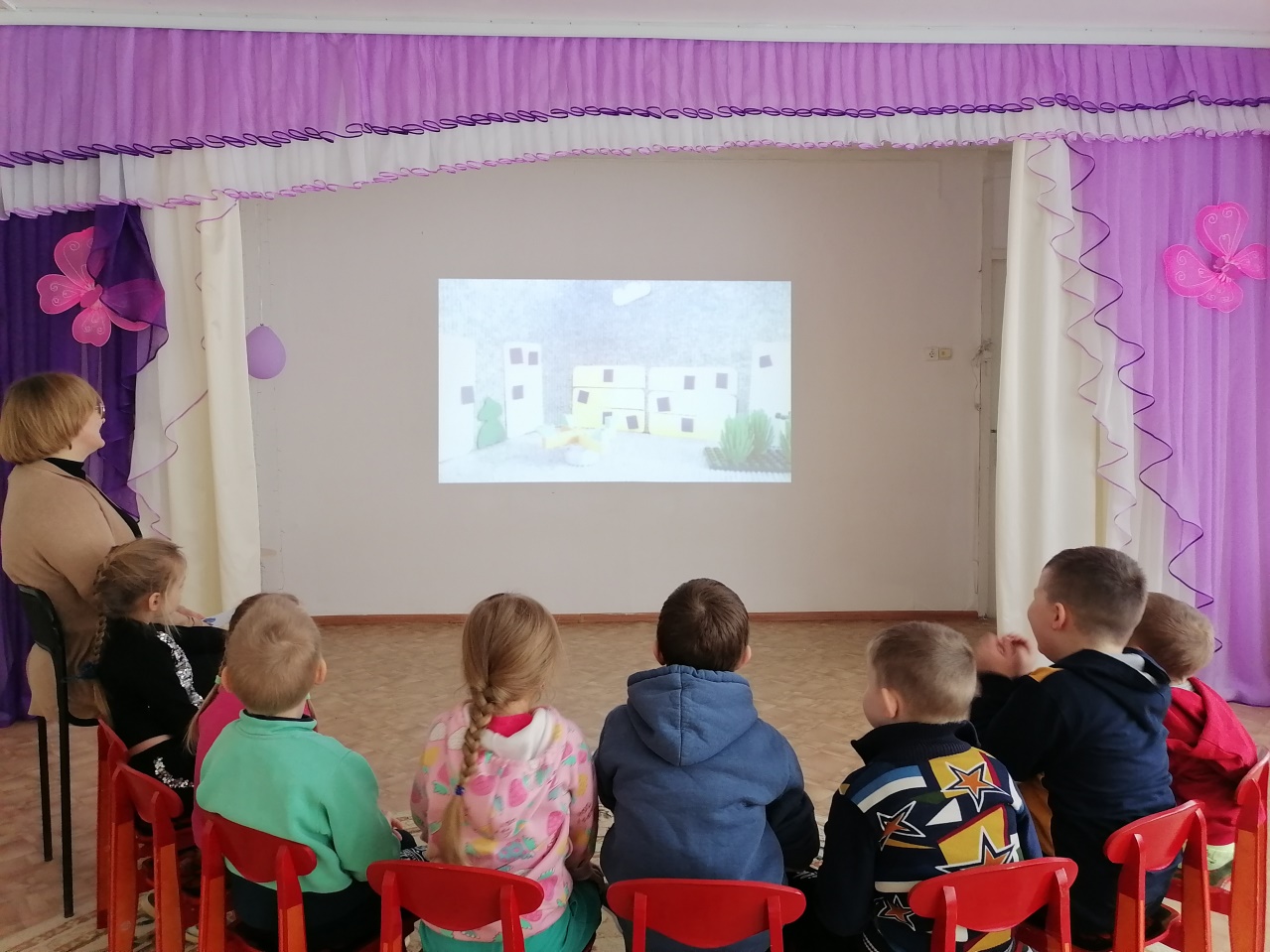 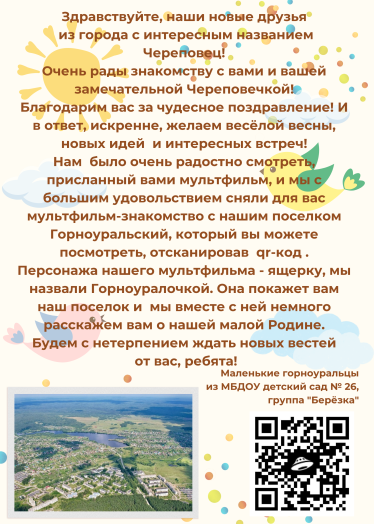 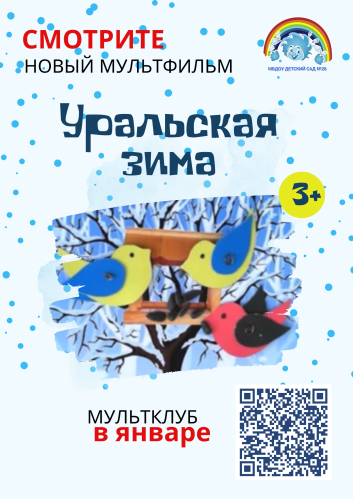 РЕКЛАМА МУЛЬТФИЛЬМА!
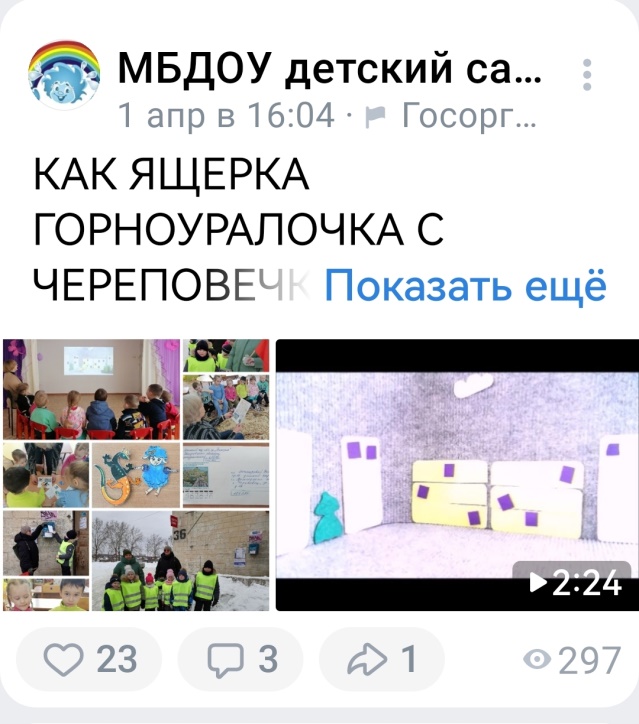 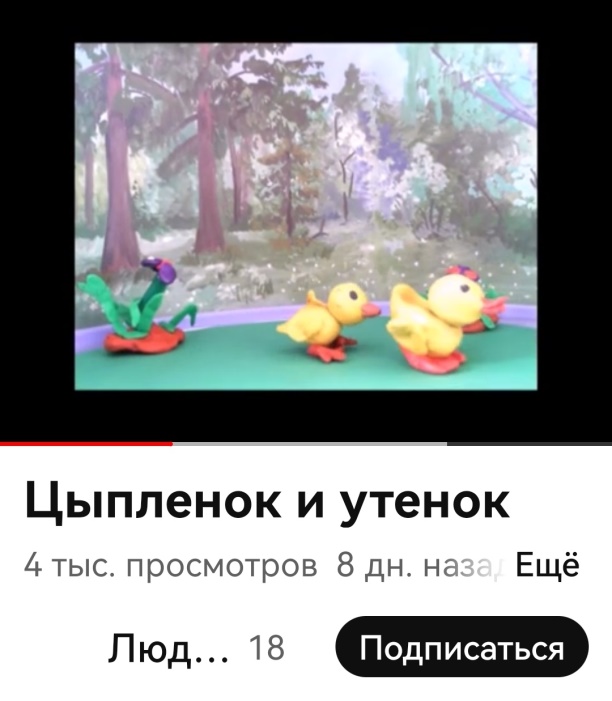 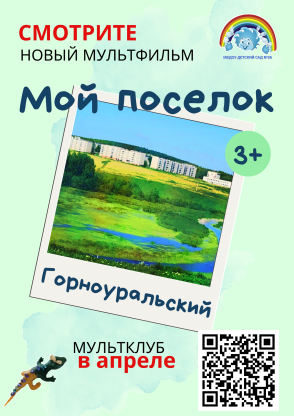 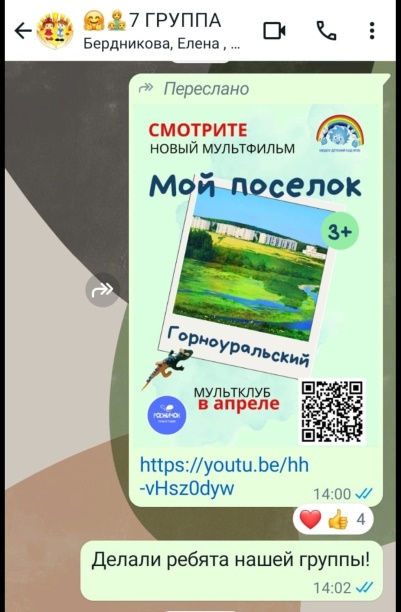 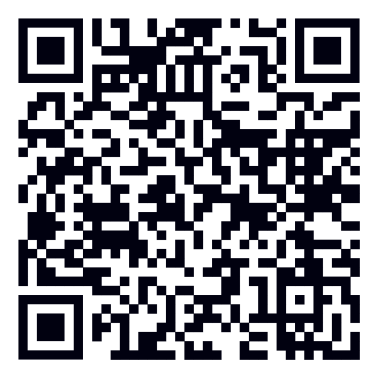 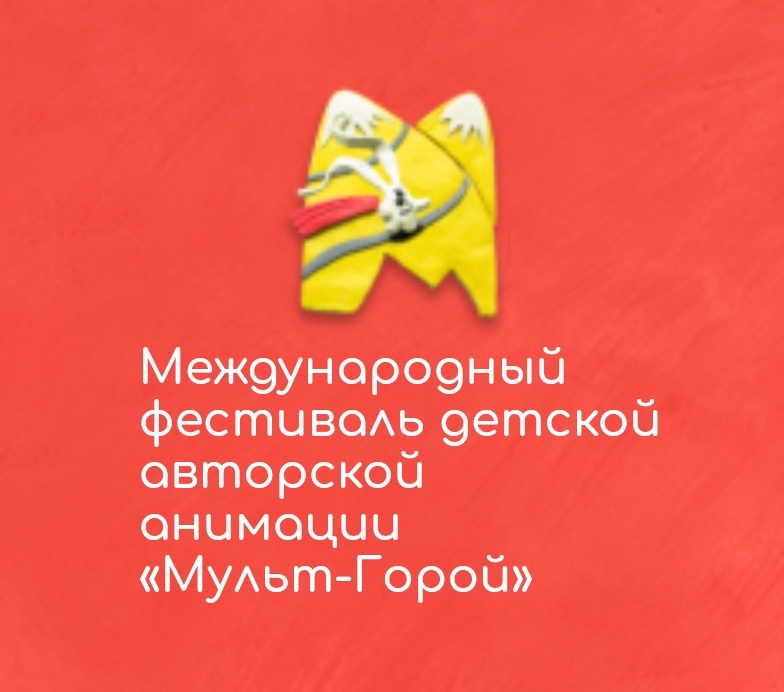 КОНКУРСЫ
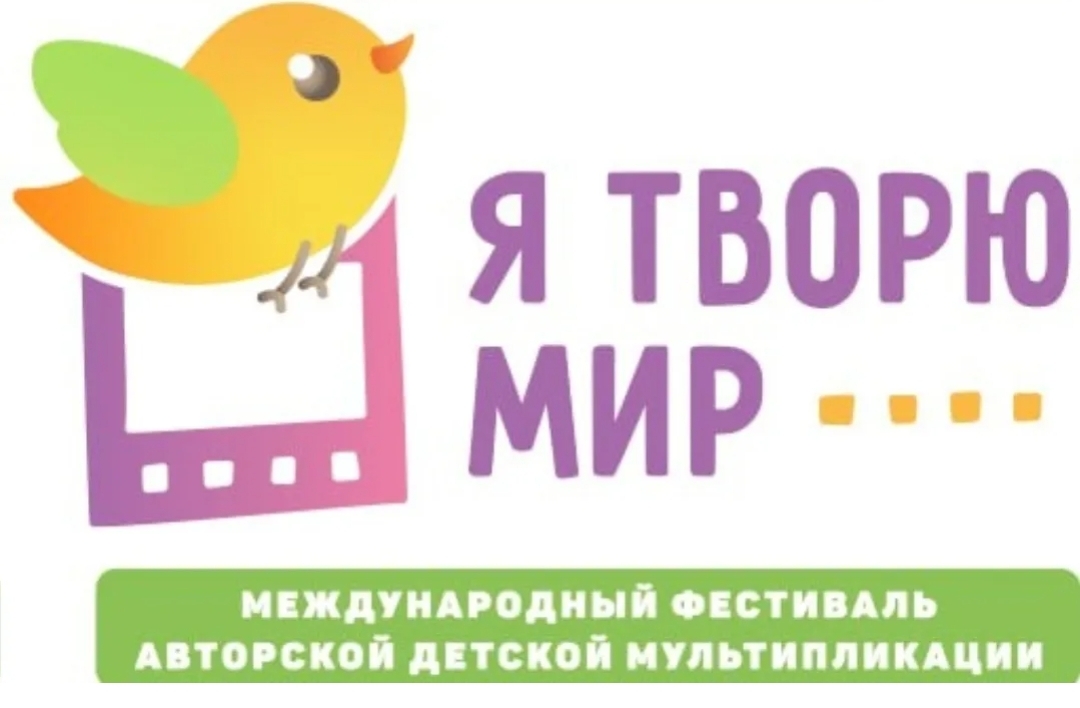 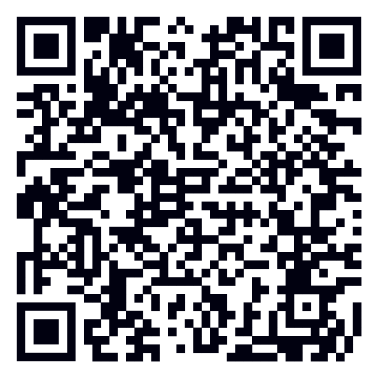 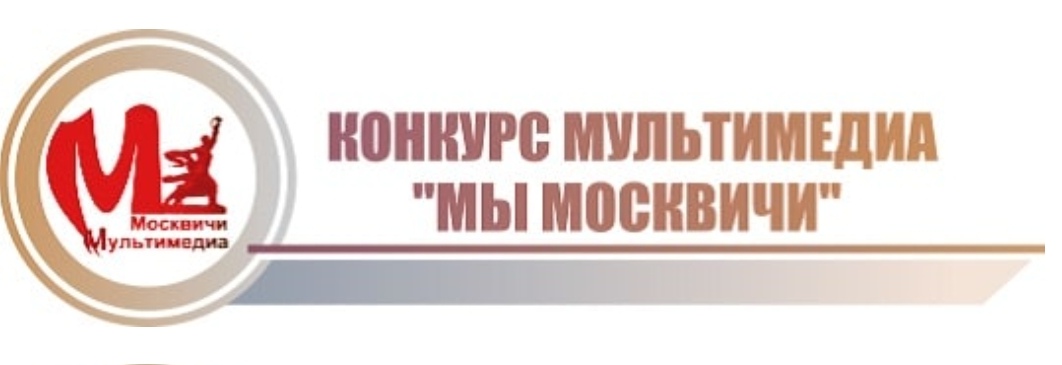 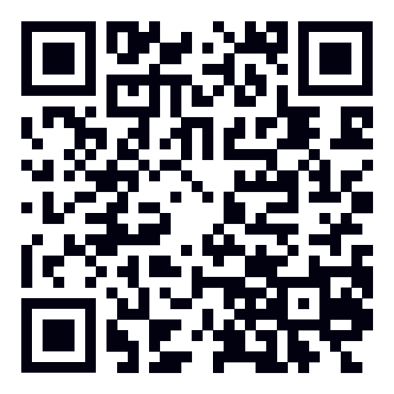 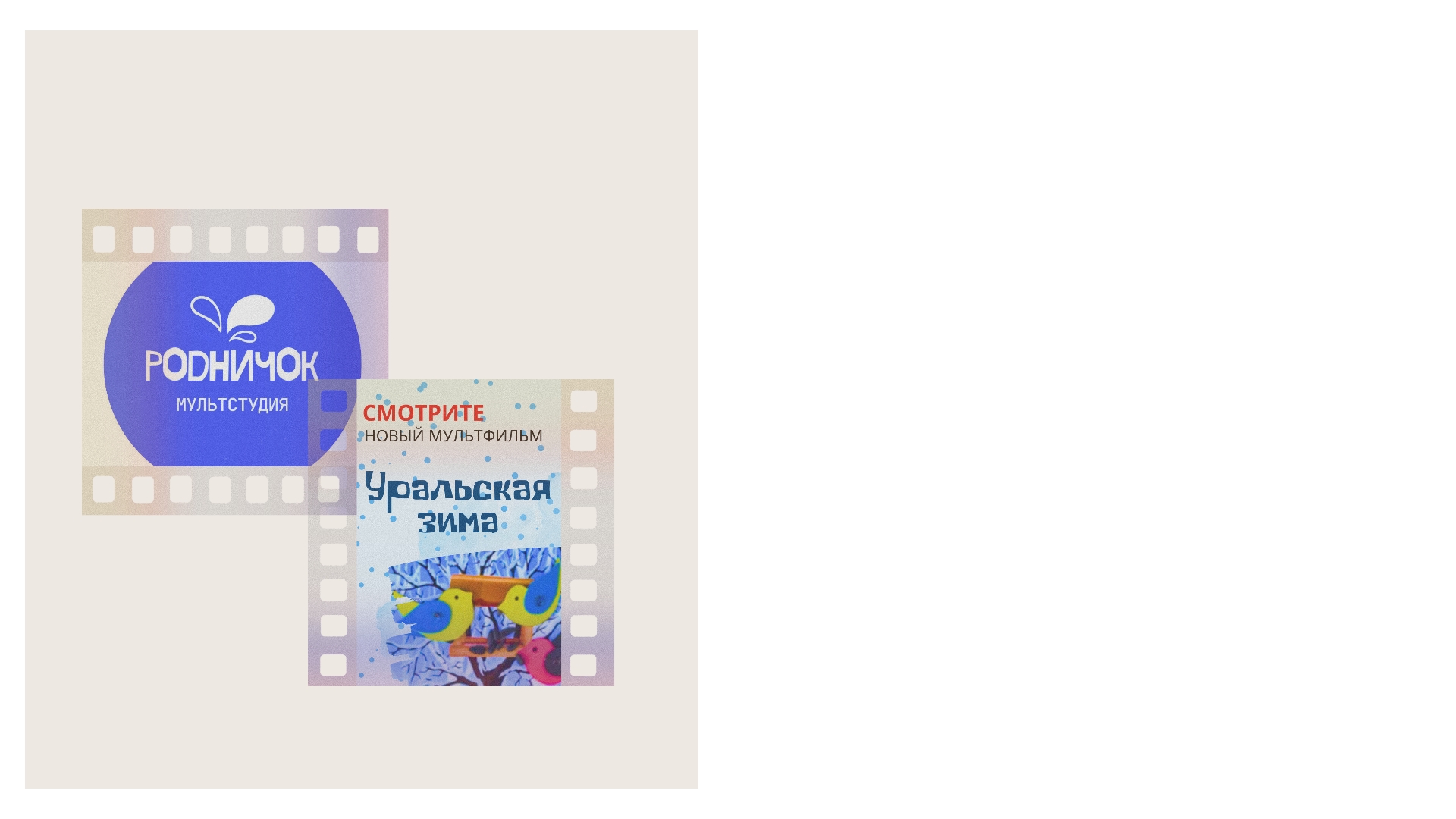 Горноуральский городской округ Муниципальное бюджетное дошкольное  образовательное учреждение
детский сад №26
ОБРАЗОВАТЕЛЬНЫЙ ТУР
Детская мультипликация. От идеи до мультфильма
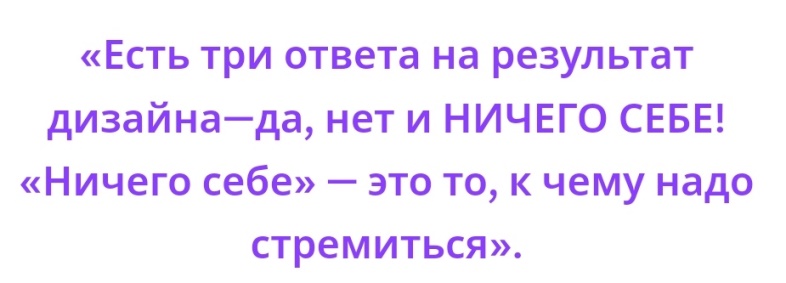 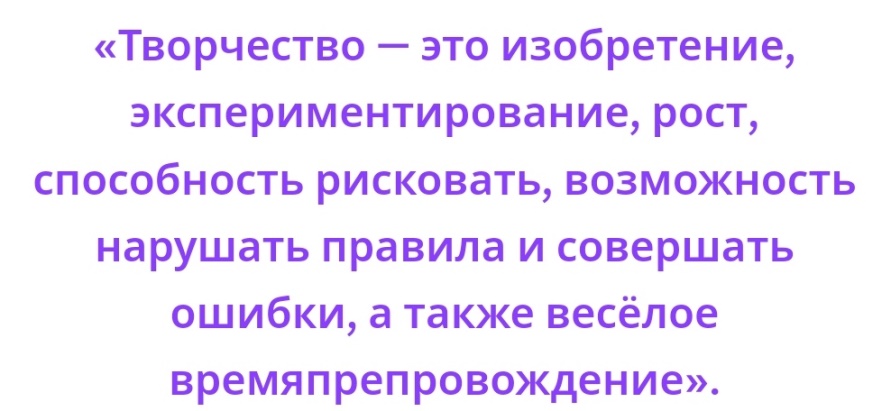 2024